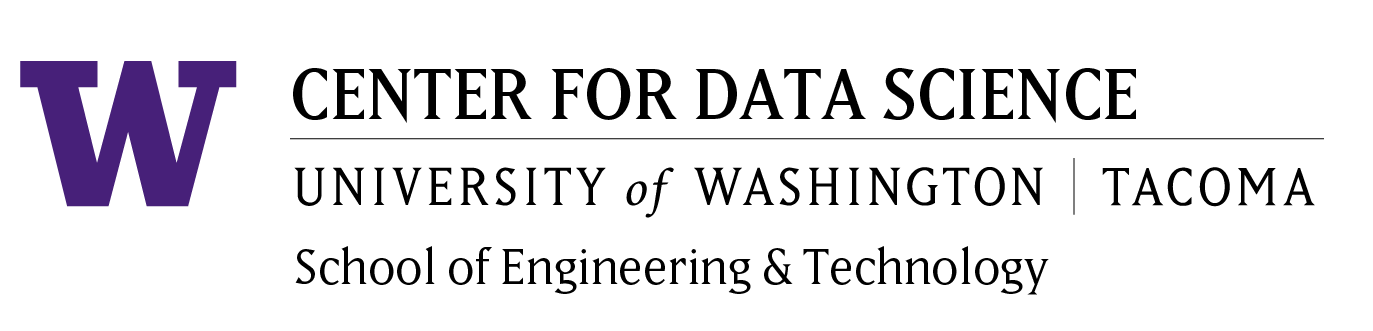 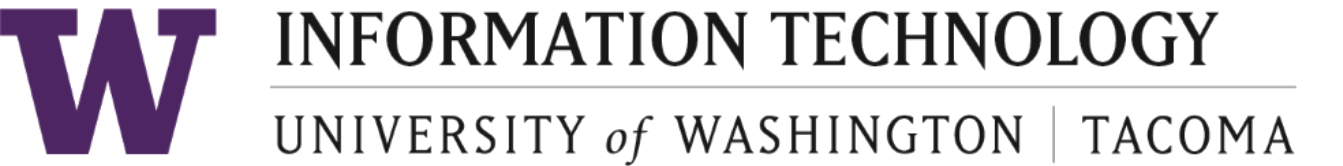 Introduction to Programming
An overview of what programming is, why it is important, and basic components for building a program
Prepared by Professor Tom Capaul
&
Khobaib Zafar, Jasleen Kaur, Daniil Filienko
Programming - Why?
Computers are used for different purposes and in different situations.
But, how can they be so versatile?
Answer:  They can be programmed.
The ability for a computer to be programmed allows it to do whatever their programs tell them what to do.
A program is a set of instructions that tell a computer what to do.
It is the translation of an algorithm (in English) to a language the computer can understand.
A computer cannot do anything unless it has a program to tell it what to do.
[Speaker Notes: Computers are used for many different purposes in many different situations.
But, how can they be so versatile?
Answer:  They can be programmed
The ability for a computer to be programmed allows it to do whatever their programs tell them what to do.
A program is a set of instructions that tell a computer what to do.
It is the translation of an algorithm (in English) to a language the computer can understand
A computer cannot do anything unless it has a program to tell it what to do.]
What is an algorithm?
A finite set of steps that describes how to solve a problem.
It is a recipe:
If you follow the recipe precisely, you’ll get the same results every time for the same starting information.
Think about a recipe for making a pepperoni pizza:
There is a set of ingredients needed before putting the pizza together (we call it input).
Other materials like a bowl, measuring utensils, a pan, pizza slicer, and an oven are required.
The ingredients are combined in a specific order using the materials to produce the desired result (we call it output).
We use algorithms every day for the things we do.
Getting ready for the day
Driving/Going to school
Brushing your teeth
Programming - What?
Programs are used to operate the components of a computer, solve problems or satisfy a want/need.
How long will it take me to get home if I drive x miles per hour?
I want to be able to tell my friends what I am doing right now.
Computer Programming is both an Art and a Science.
Every aspect of a program must be carefully designed.
As an art, programming takes creativity and problem solving.
There is often no one correct way to solve a problem.
As a science, there are formal and proven methods to go about creating a program.
There is often more or less efficient way to solve a problem.
Indeed, writing a robust program (piece of software) can utilize many different individuals with different skill sets and points of view.
Programming - Who?
Anyone can program.
You do NOT need a Computer Science or related degree to be able to program.
It is NOT just for ‘Nerds’ and ‘Geeks’.
Possible uses of programming:
Business: Place formulas in a spreadsheet to tabulate results, compute averages, filter data.
Yes! You are technically doing some programming when you utilize a built in formula in Excel.
English: Use the Programming language Python to plot the occurrence/frequency of words in an essay.
Biology: Use Python to plot birth and death rates of frogs from month to month in Costa Rica.
Medicine: Use Python to plot daily blood pressure of patients over a three month period representing summer months.
Software
Software refers to the programs that run on a computer.
Some categories:
Operating System (OS)
A set of programs that manages a computer’s hardware devices and controls their processes.
Most modern operating systems are capable of running multiple programs at once.
UNIX, Linux, Mac OS X, and Windows are examples.
Application Software
Programs that make the computer useful for the user.
Solve specific problems or supply a service.
Word processors, spreadsheets, databases, etc.
Entertainment
Games
Multimedia
etc.
Simple Programs
Typically involve three fundamental components
Input 
The data on which operations will be performed
Processing of the input
Applying necessary operations to transform the input into the desired output
Output
The result of processing the input
Might be displayed to the screen, saved to a database, or sent across the network to another computer
Require the following concepts to perform their tasks
Variables
Decisions/Branching/Conditionals
Repetition/Loops
Read input
Display output
Variable
A value that can change depending on conditions or information passed to the program
Typically represented by a specific type, depending on the information you want to represent
A student’s age in years might be represented as an integer value (1, 2, 3, …99, 100)
A student’s gpa might be represented as a real number (3.98, 2.88, etc.)
The name of a student might represented as a string (a collection alphabetic letters, for example)
Daniil
Zafar
Jasleen
There are many other data types that can be used depending on a program’s needs
Date
Time
Boolean (something that can be true or false)
List (a collection of some other data type)
A University Class might have a list of student IDs
Decisions/Branching/Conditionals
Provide a means to take a specific action based on what some data currently looks like
	If condition is true, then do something
If the thermostat reads below 68 degrees Fahrenheit, then turn on the heat
Once the temperature reaches 68 degrees, turn the heat off
If the thermostat reads above 80 degrees Fahrenheit, then turn on the AC
Once the temperature drops to 80 degrees, turn the AC off
Called branching because the program will branch to a particular portion of the code based on the result of evaluating a condition
If the thermostat reads below 68 degrees
Turn on the heat
Note that if the temperature is not below 68, the heat does not get turned on, so turning the heat on is a branch
Conditionals involve the use of a Boolean operations (something that evaluates to true or false)
If we have a variable called current_temperature, we can compare it against the value 68 and get a Boolean result: 
if current_temperature < 68
Repetition/Loops
Some operations in a program might need to be repeated
Usually operations are repeated a specific number of times, but there are some cases where something might be repeated ‘forever’ (some games will let you play again and again and again, potentially forever, unless you choose to quit)
Programs use loops to implement repetition
Loops require a Boolean (something that evaluates to true or false) to decide whether to repeat a set of operations
Computing the average quiz score for a class requires a loop
As long as there is a quiz score to read:	Read the current quiz score	Add that quiz score to the total of quiz scores so far	Increment the count of quizzes readCalculate the average by dividing the total of quiz scores by the count of quizzes readDisplay the average to user
Input and Output
A program needs to obtain the input that needs processed
Some places the input can come from
Keyboard
Mouse
File
Database
Network (over Wifi)
A program needs to display output
Output is typically displayed to the screen of the computing device
Text based output
Graphical User Interface (GUI) output
Images
Text
Sample Program
Suppose we want to calculate the average of a set of test scores, and then also determine the high score
First, we will create an algorithm (in English) to do this
Then, we will then translate that algorithm to a programming language (Python) and run it
Algorithm for average test score and highest test score
If there are 1 or more test scores:
Read the first test score
Mark first test as highest-scored test
Store its value 
Record that one test was checked
Read subsequent test scores
If its score is greater than current highest-scoring test, mark it as a new highest-scored test	
Add its value to the sum of scores of previous tests
Increase the value of checked tests by 1
After all of test scores have been read
Output the highest-scoring test
Divide the sum of the test scores by the number of tests that you read
Interactive Python Code
https://ide.geeksforgeeks.org/
Choose Python3 in the language list
Copy and paste the text in the attached document to the IDE